Tring international
Tring international
The channel brings the best selection of original productions by Tring Platform in since it launch. Entertainment with several seasons of the best shows, Albanian cinematography, magazines & TV formats created for the thematic channels of the only digital multimedia Albanian platform. 
All in one channel for Albanians in the world: Europe, America and Australia, Tring International, Albanian productions of the house.
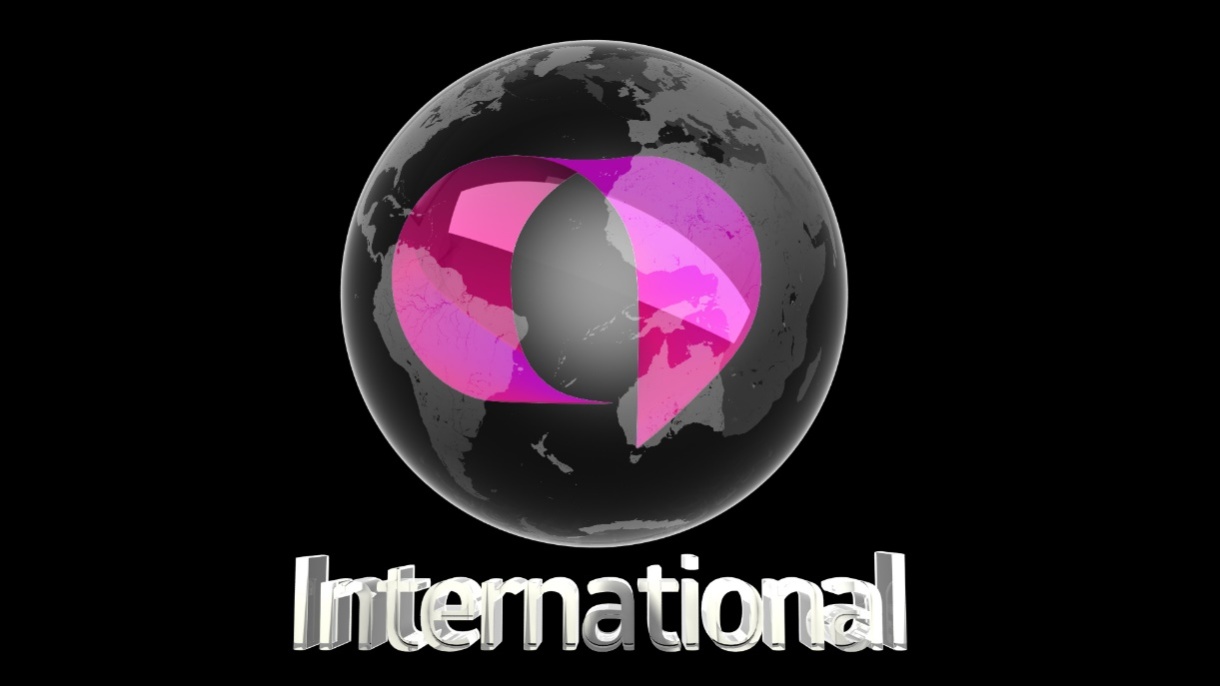 Broadcasting for each category
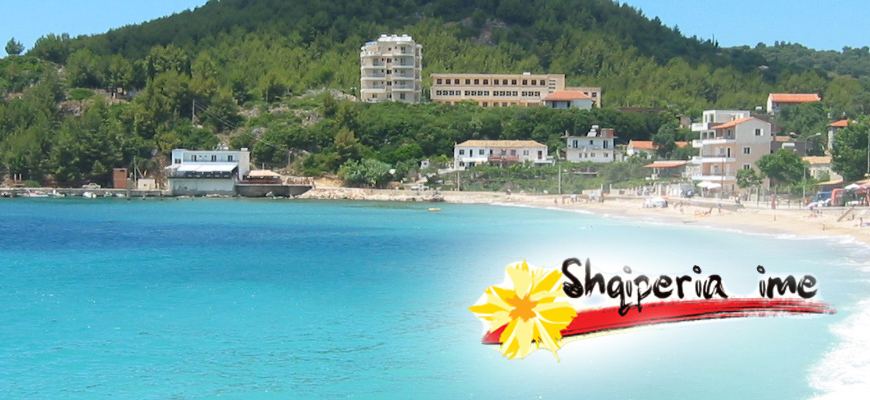 CULTURAL AND ARTISTIC DOCUMENTARY
EVERY DAY
19:00
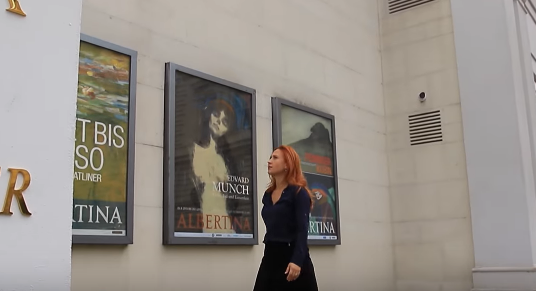 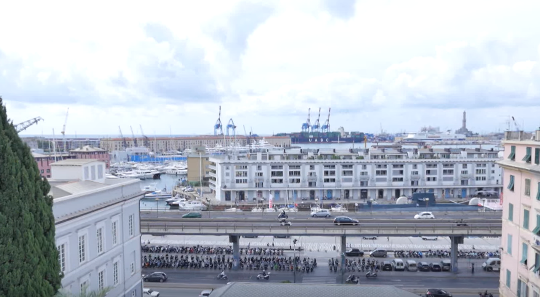 Broadcasting for each category
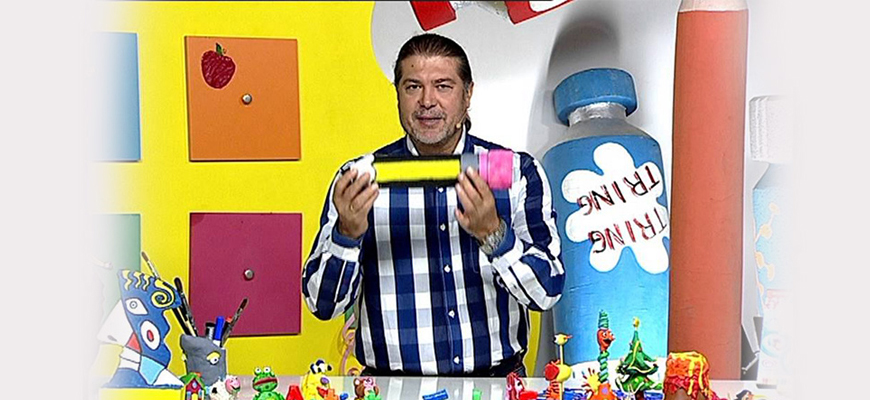 CHILDREN’S PROGRAM  
EVERY DAY
18:00
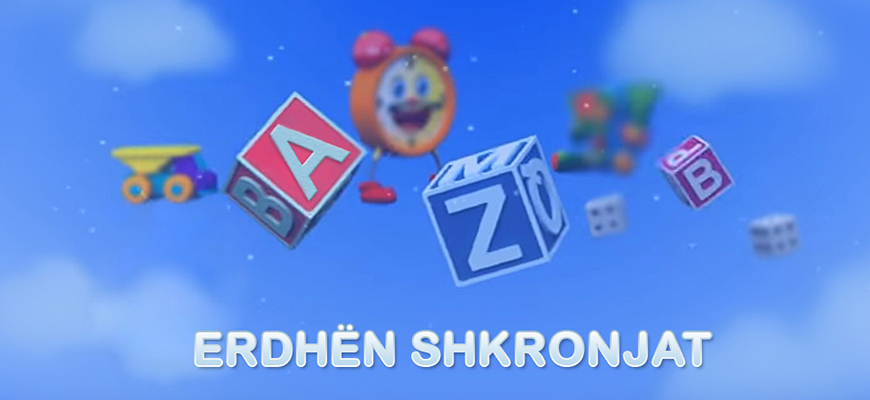 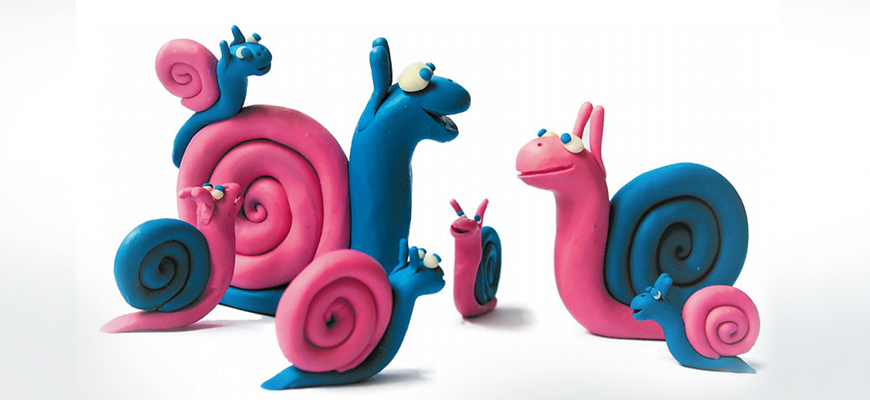 Broadcasting for each category
MAGAZINES / LIFESTYLE / REPORTAGE
EVERY DAY
20:00
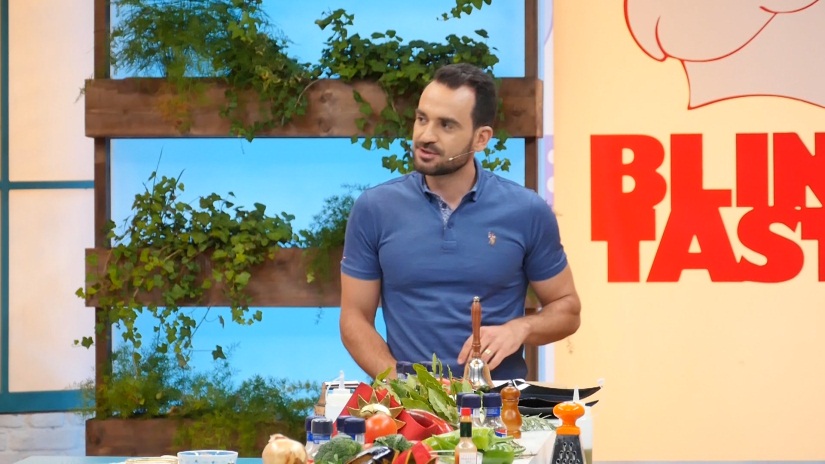 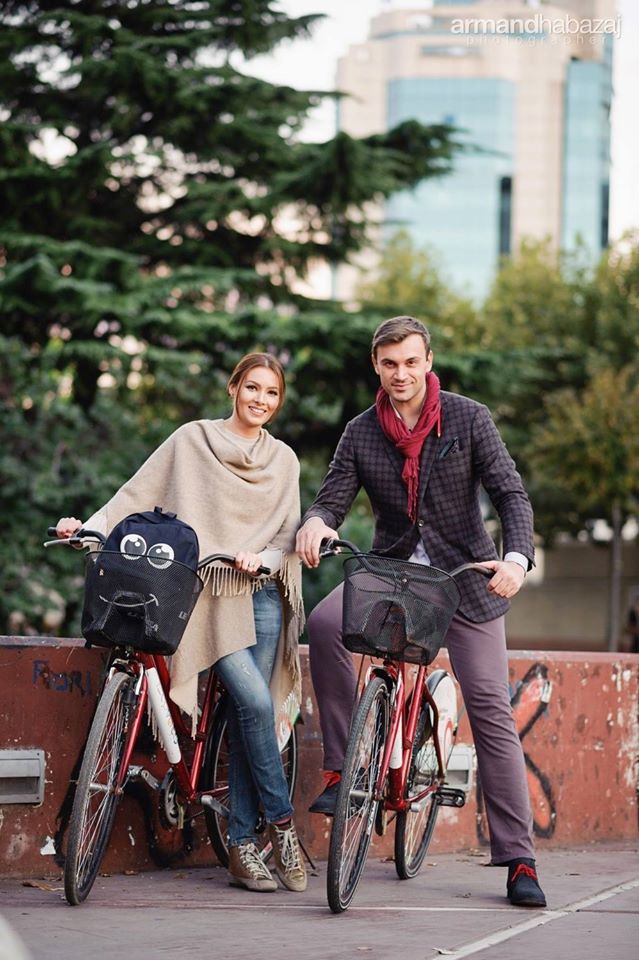 Broadcasting for each category
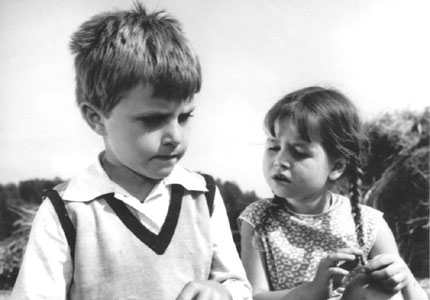 ALBANIAN CINEMATOGRAPHY
EVERY MONDAY AND TUESDAY
 21:00
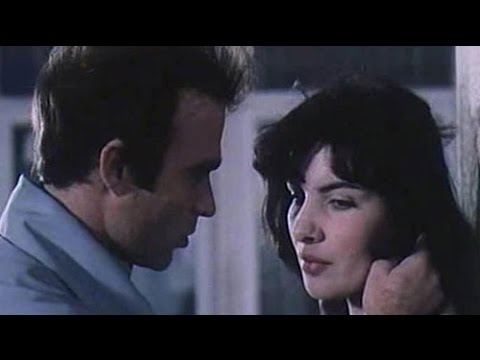 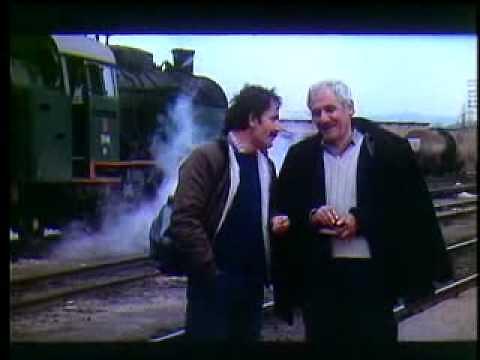 Broadcasting for each category
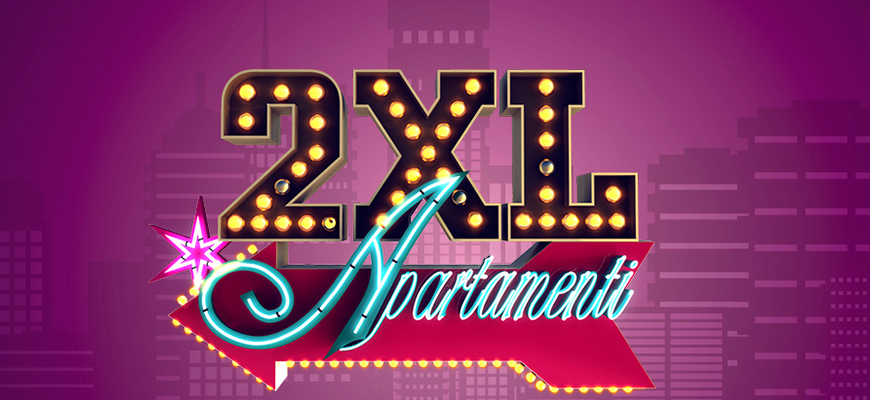 ENTERTAIMENT SHOW
EVERY WEDNESDAY
21:00
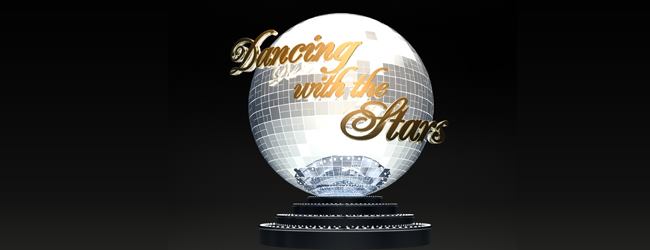 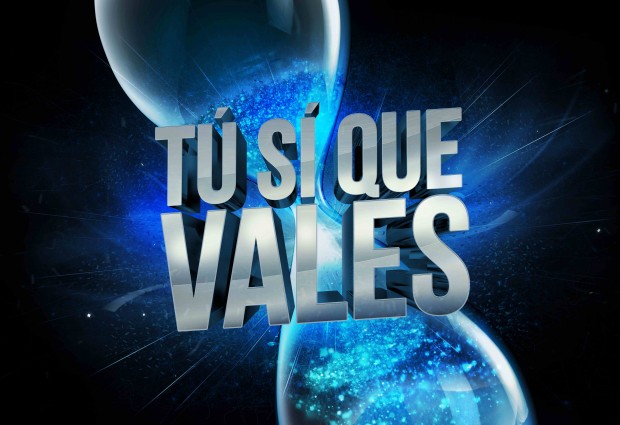 Broadcasting for each category
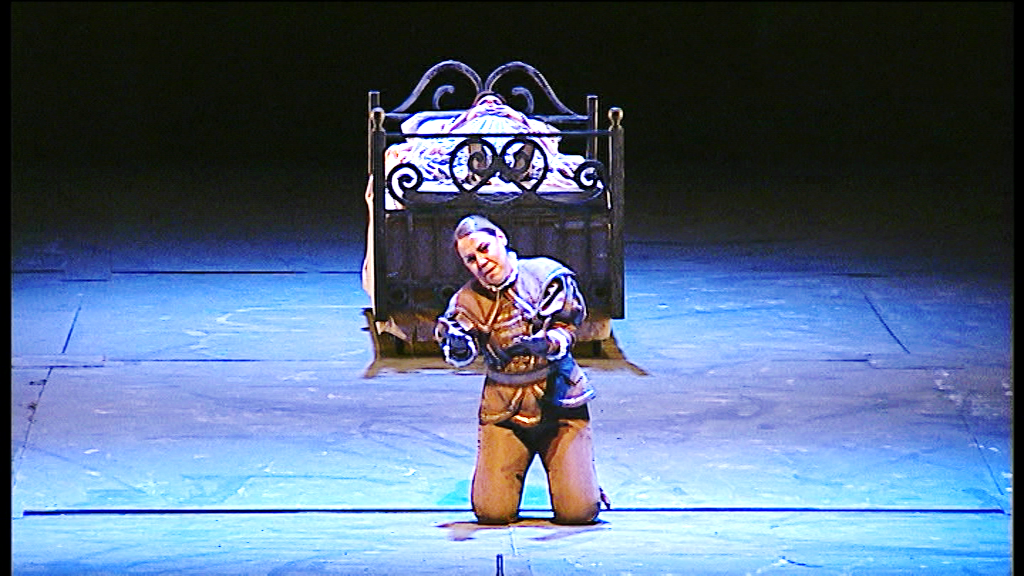 BALLET AND OPERA
EVERY THURSDAY
21:00
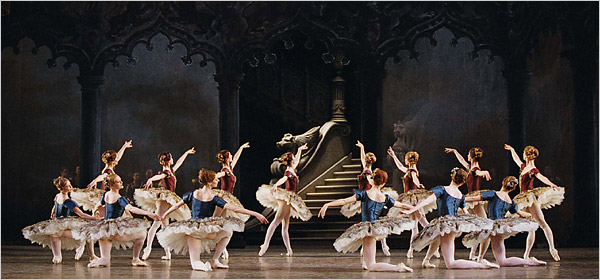 Broadcasting for each category
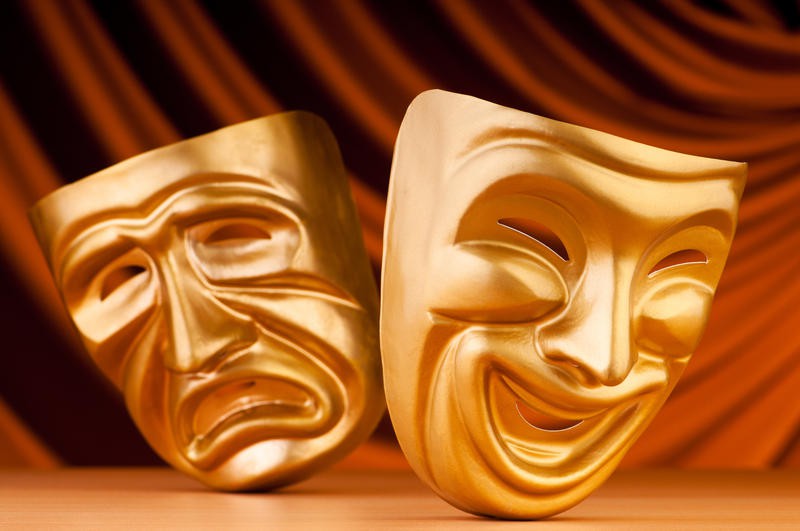 THEATRE
EVERY FRIDAY
21:00
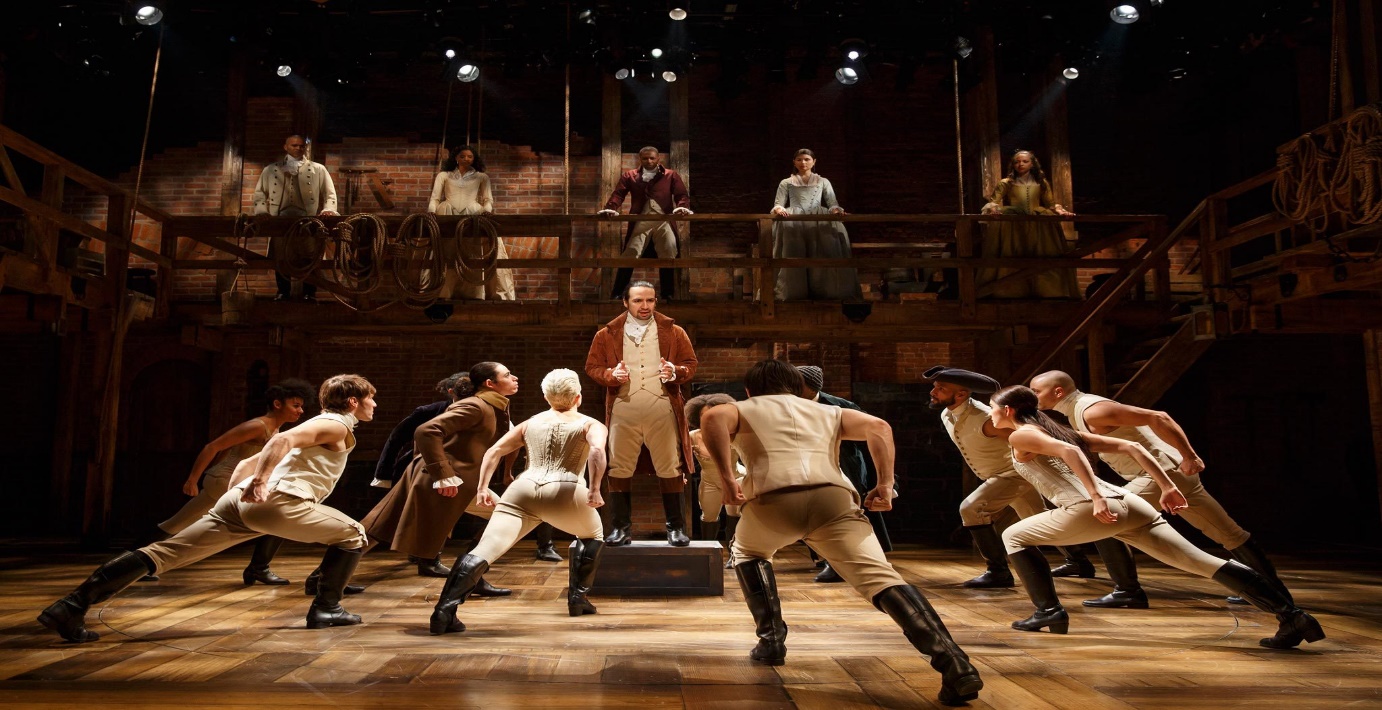 Broadcasting for each category
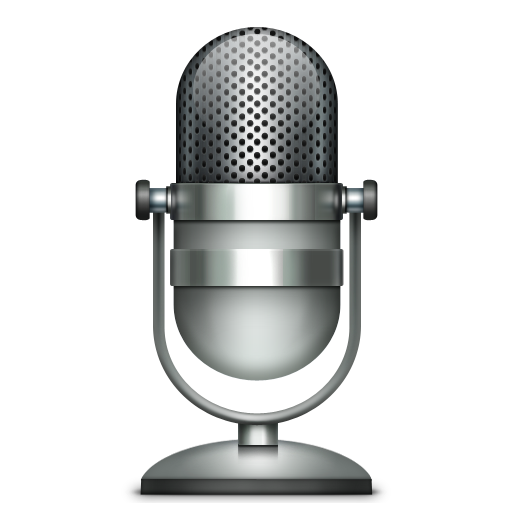 TALK SHOW 
EVERY SATURDAY
21:00
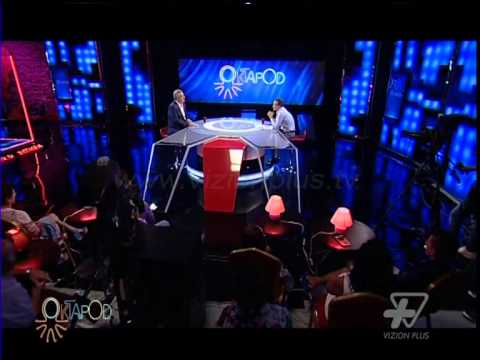 AND MORE SHOWS…
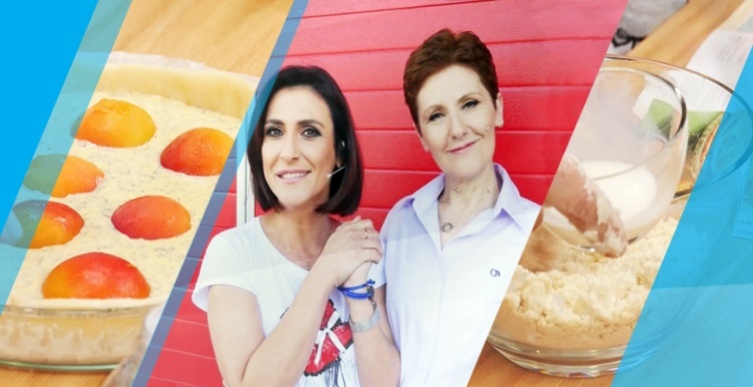 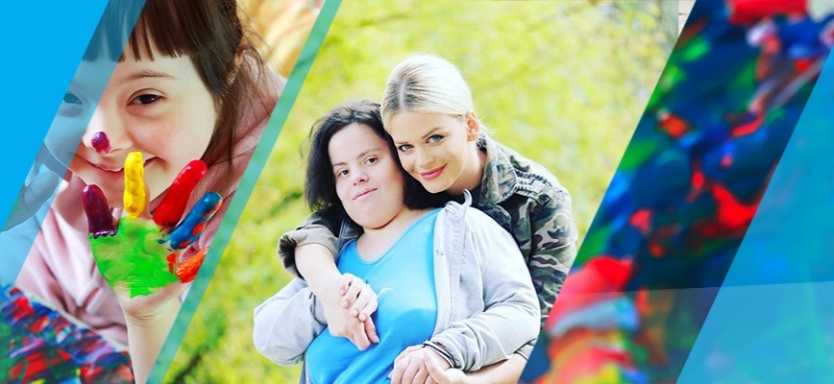 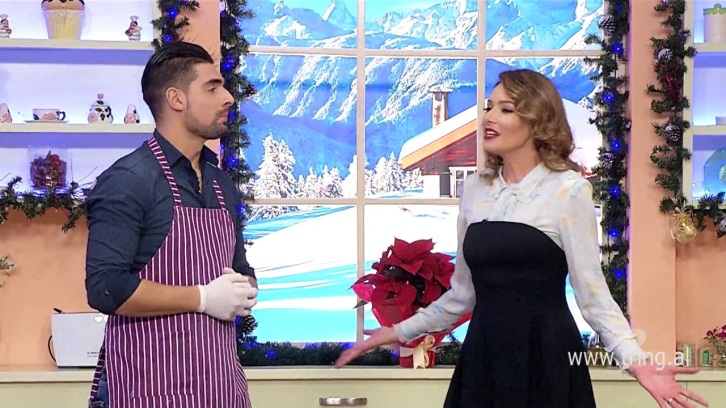 The channel  WILL bring to you the best selection of original productions of Tring Platform in 8 years of history.
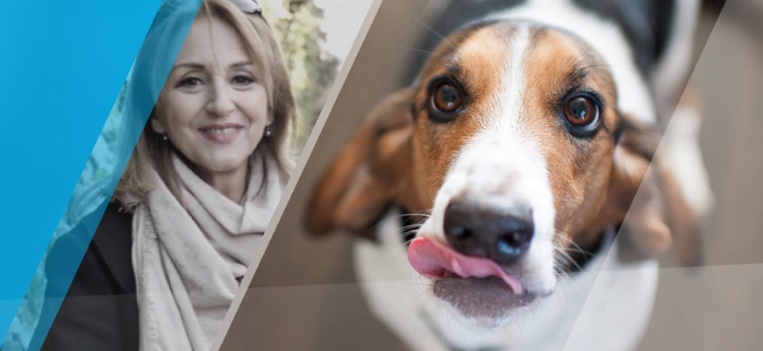